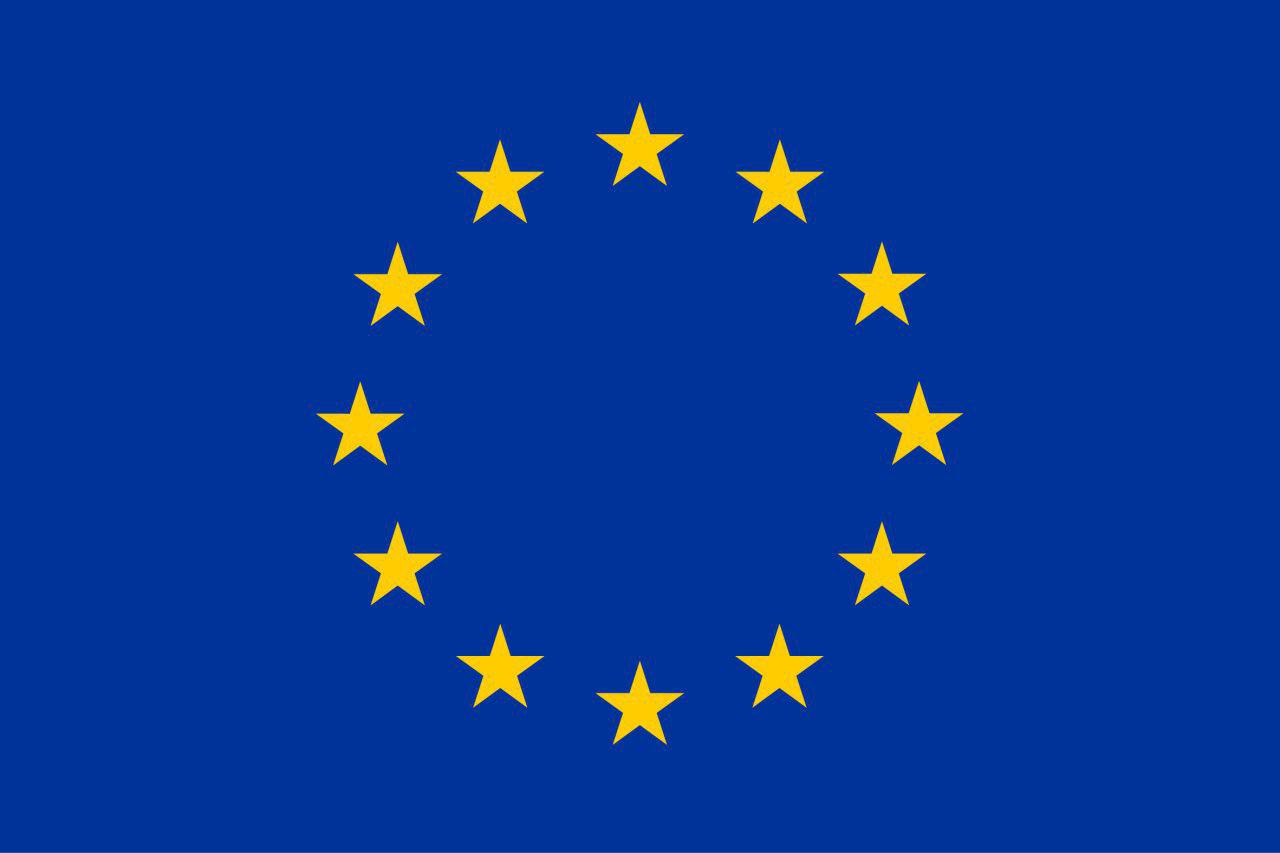 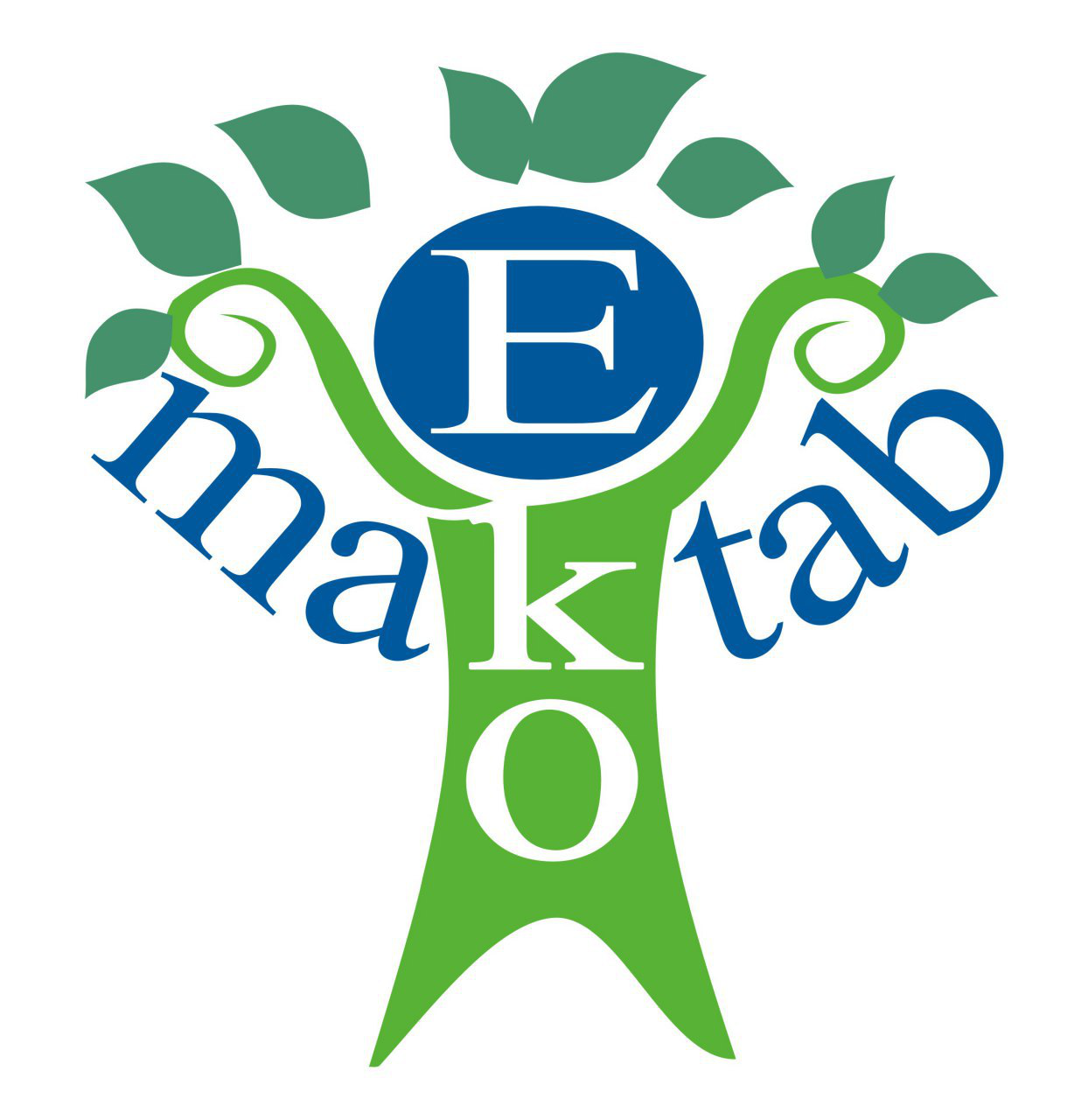 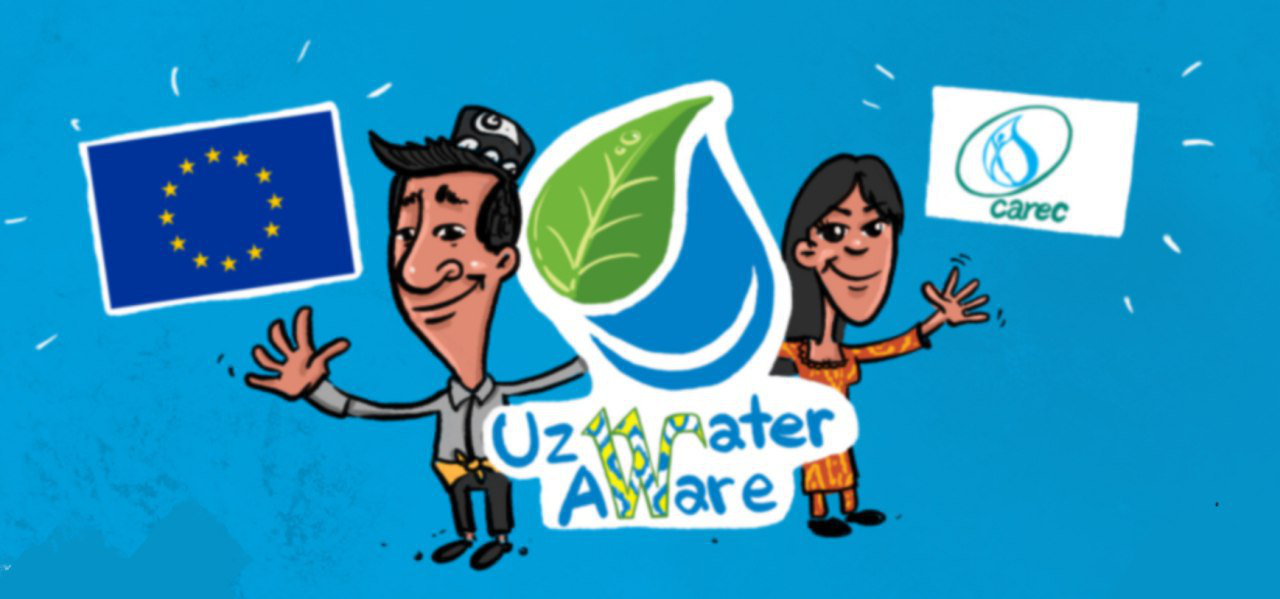 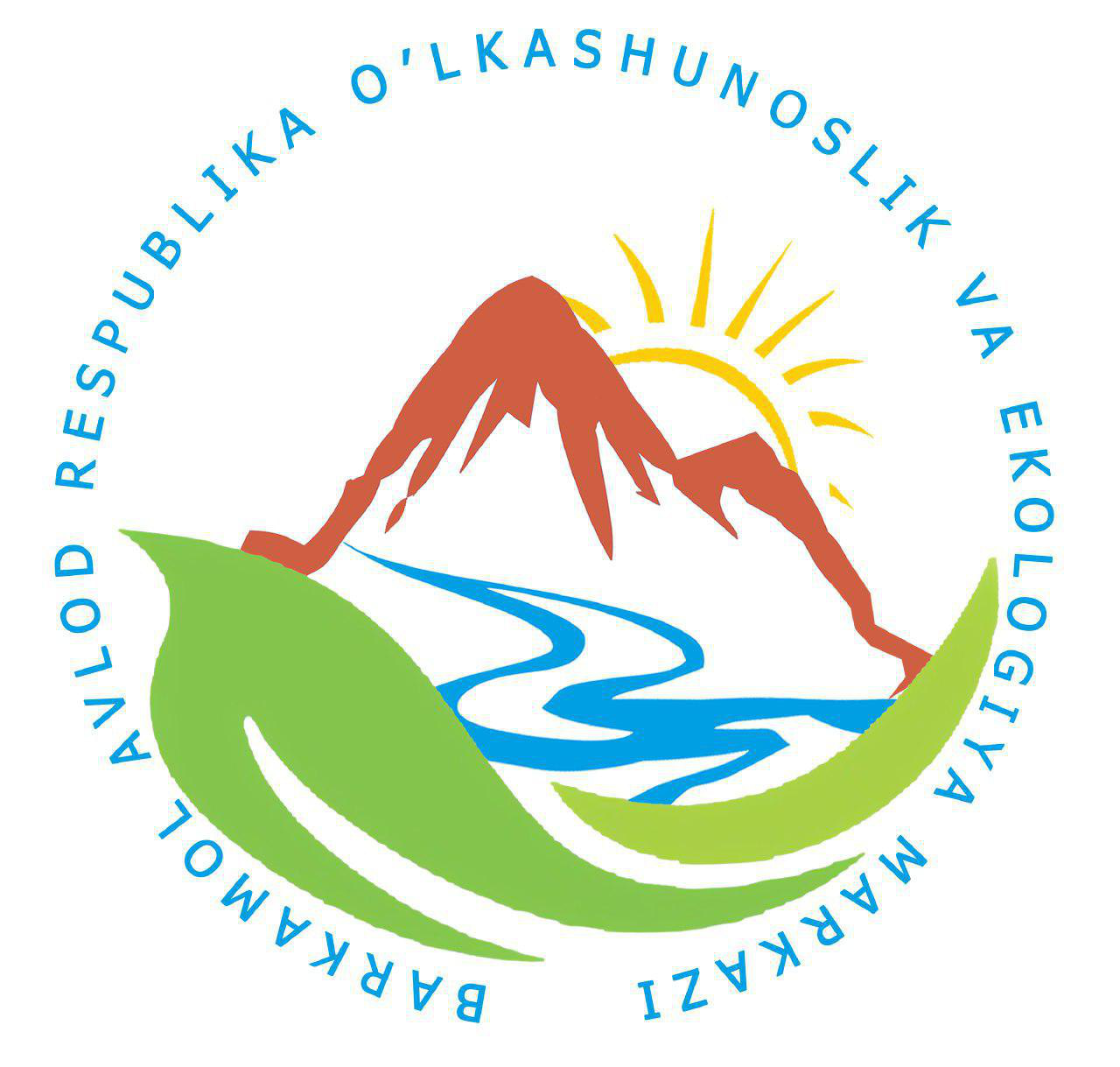 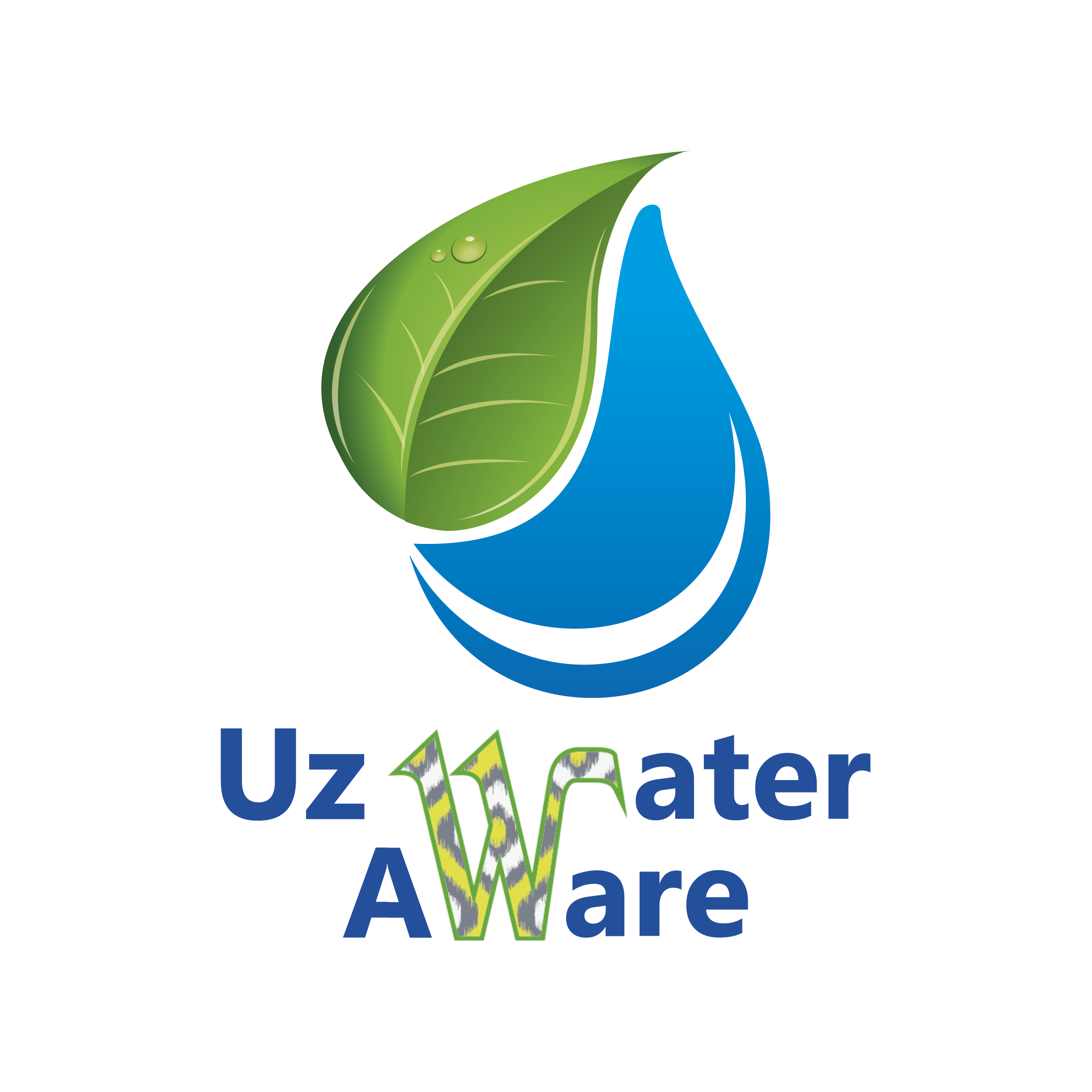 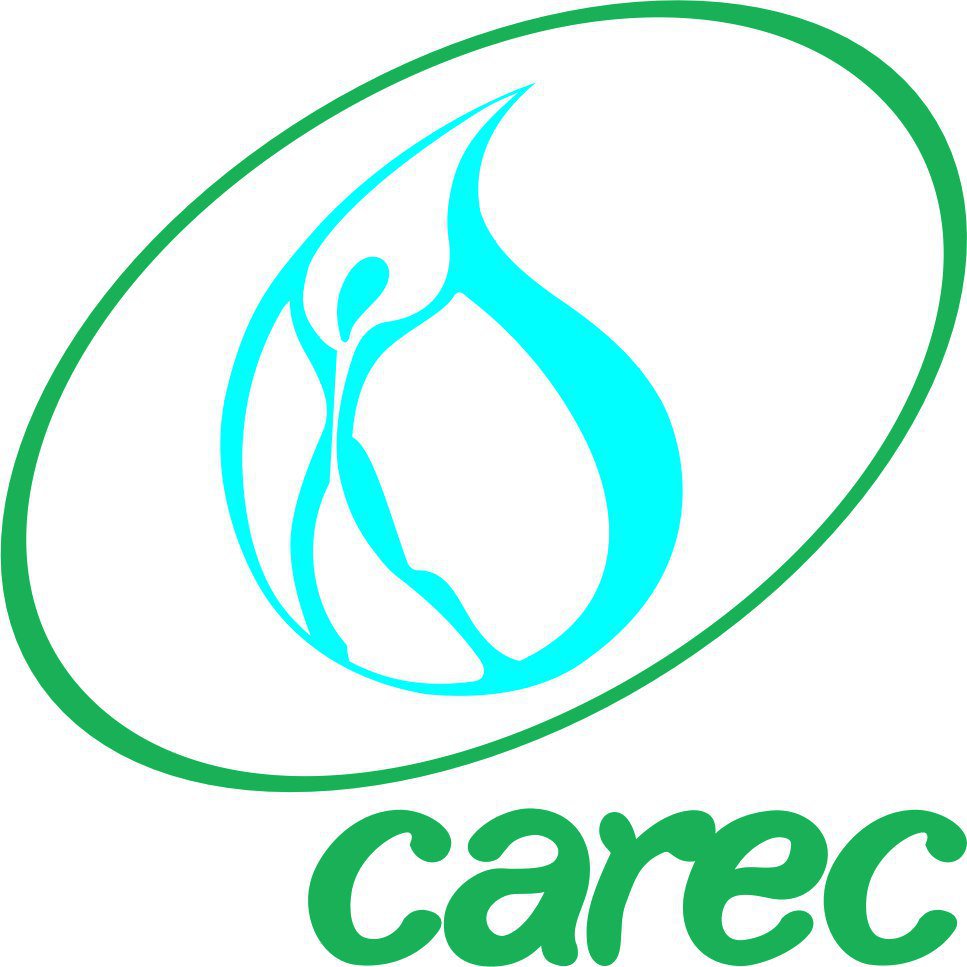 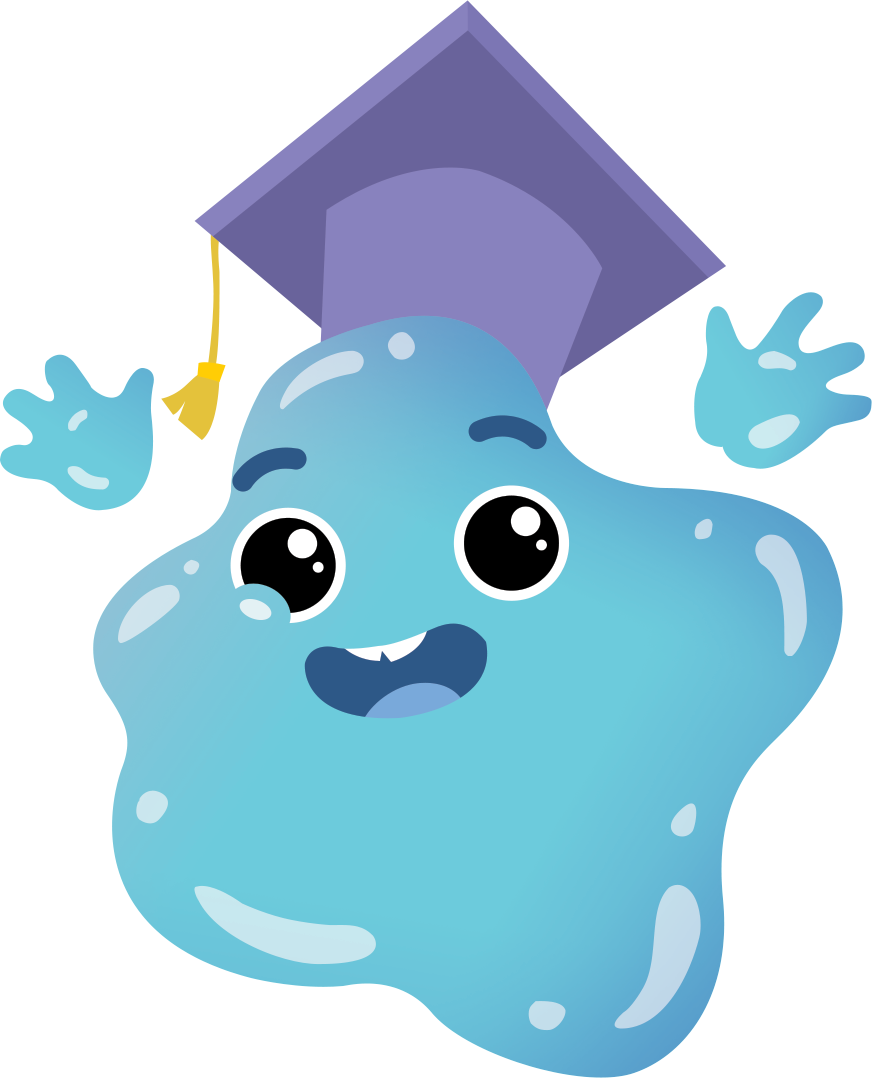 Виды загрязнения воды.  
Влияние загрязнения воды на живые организмы
Уроки о воде
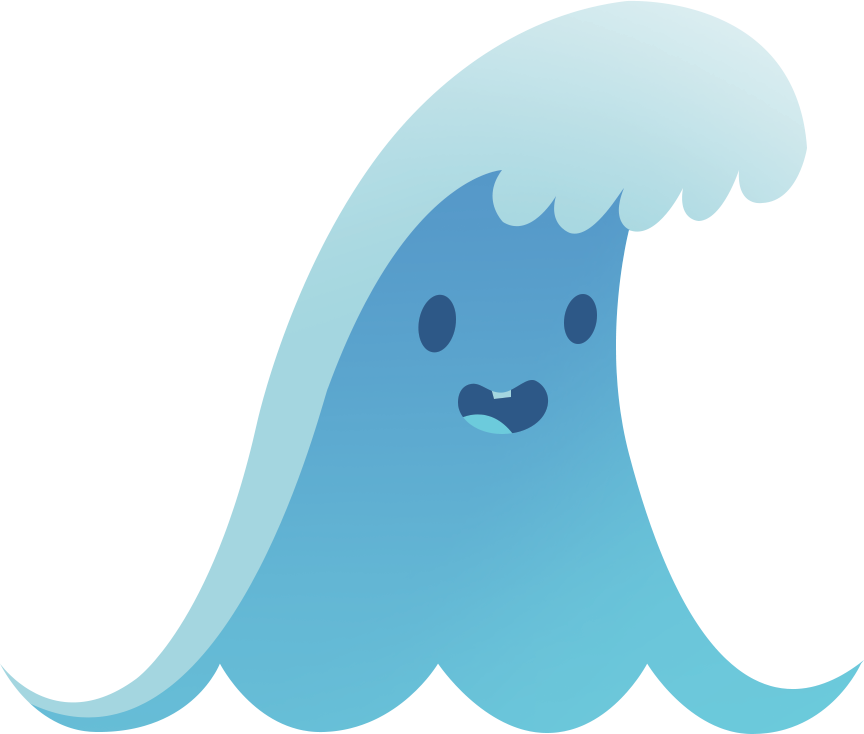 #уважайтеводу      #suvnihurmatlang     #respectwater

Данная презентация была подготовлена при финансовой поддержке Европейского Союза в рамках проекта UzWaterAware Регионального экологического центра Центральной Азии. Её содержание является исключительной ответственностью ННО «Ekomaktab» и не обязательно отражает точку зрения Европейского Союза
ВОДА  НЕ  ИМЕЕТ  ЦВЕТА. ОНА ПРОЗРАЧНАЯ. У НЕЁ НЕТ ЗАПАХА И  ВКУСА.
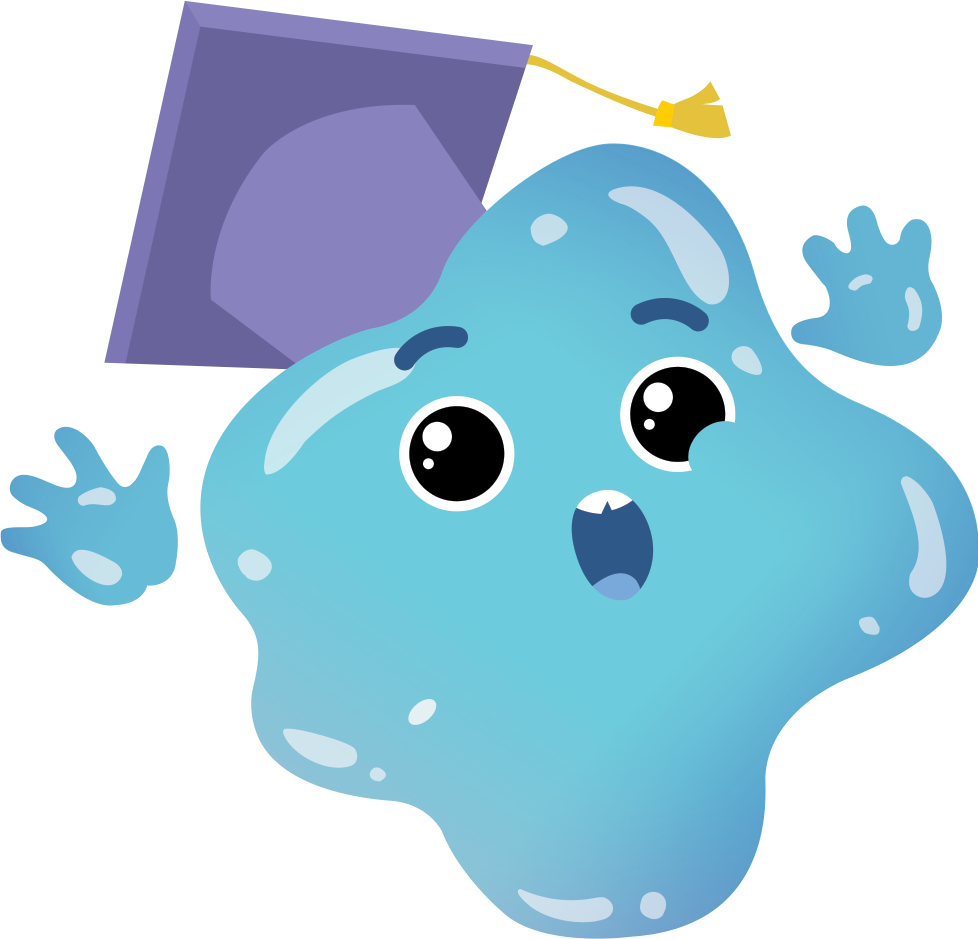 ЧАЙ ДАЁТ ВОДЕ ВКУС, ЦВЕТ И АРОМАТ…
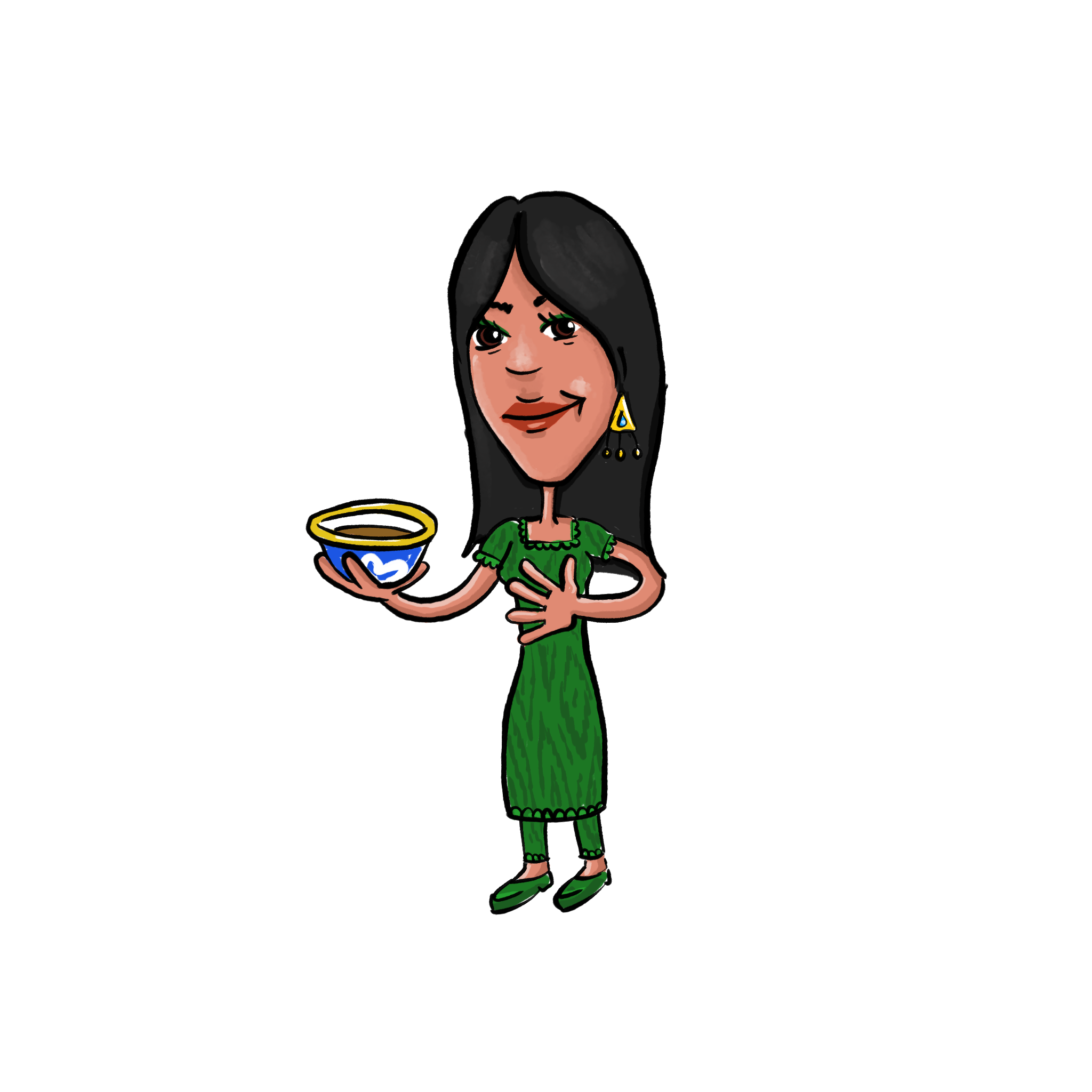 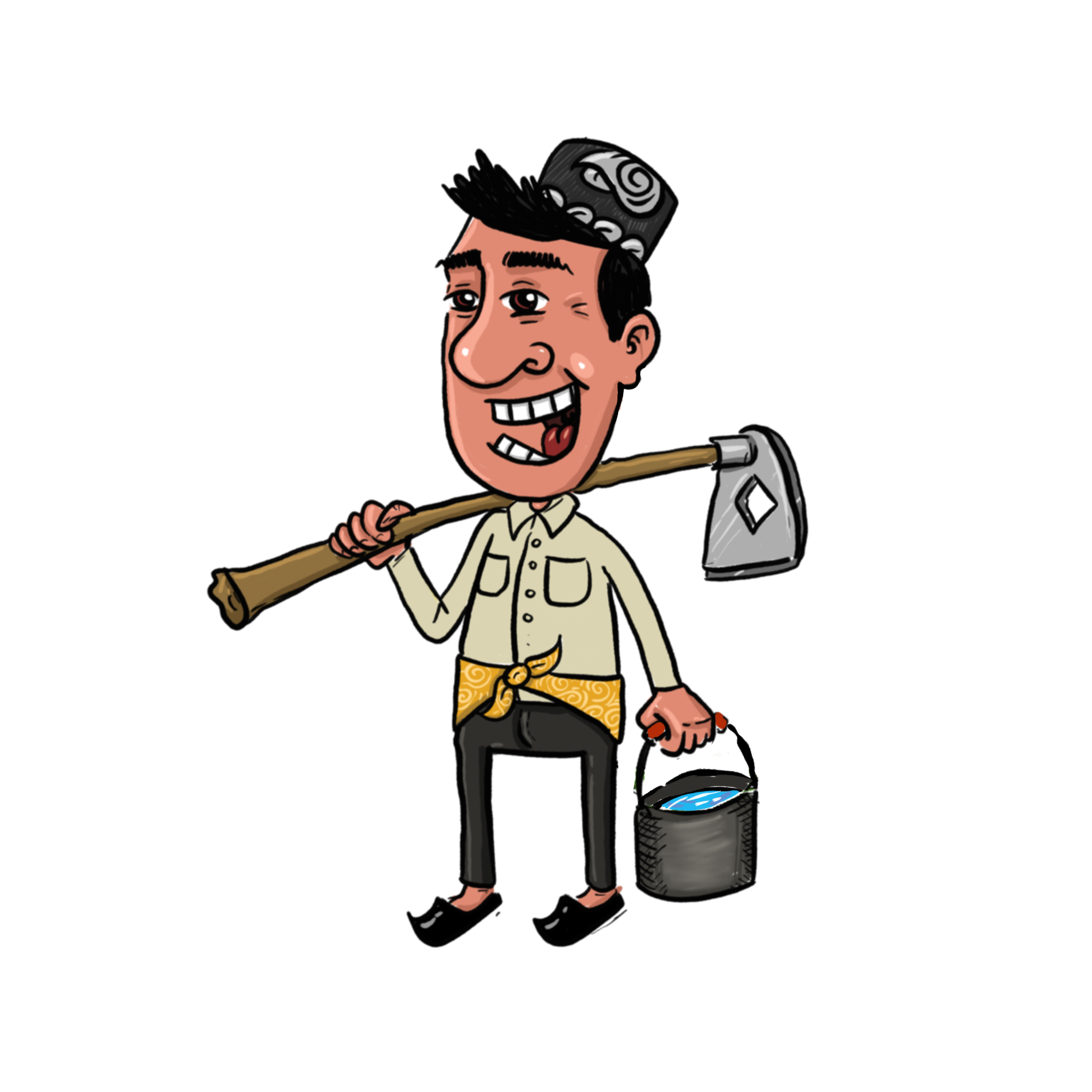 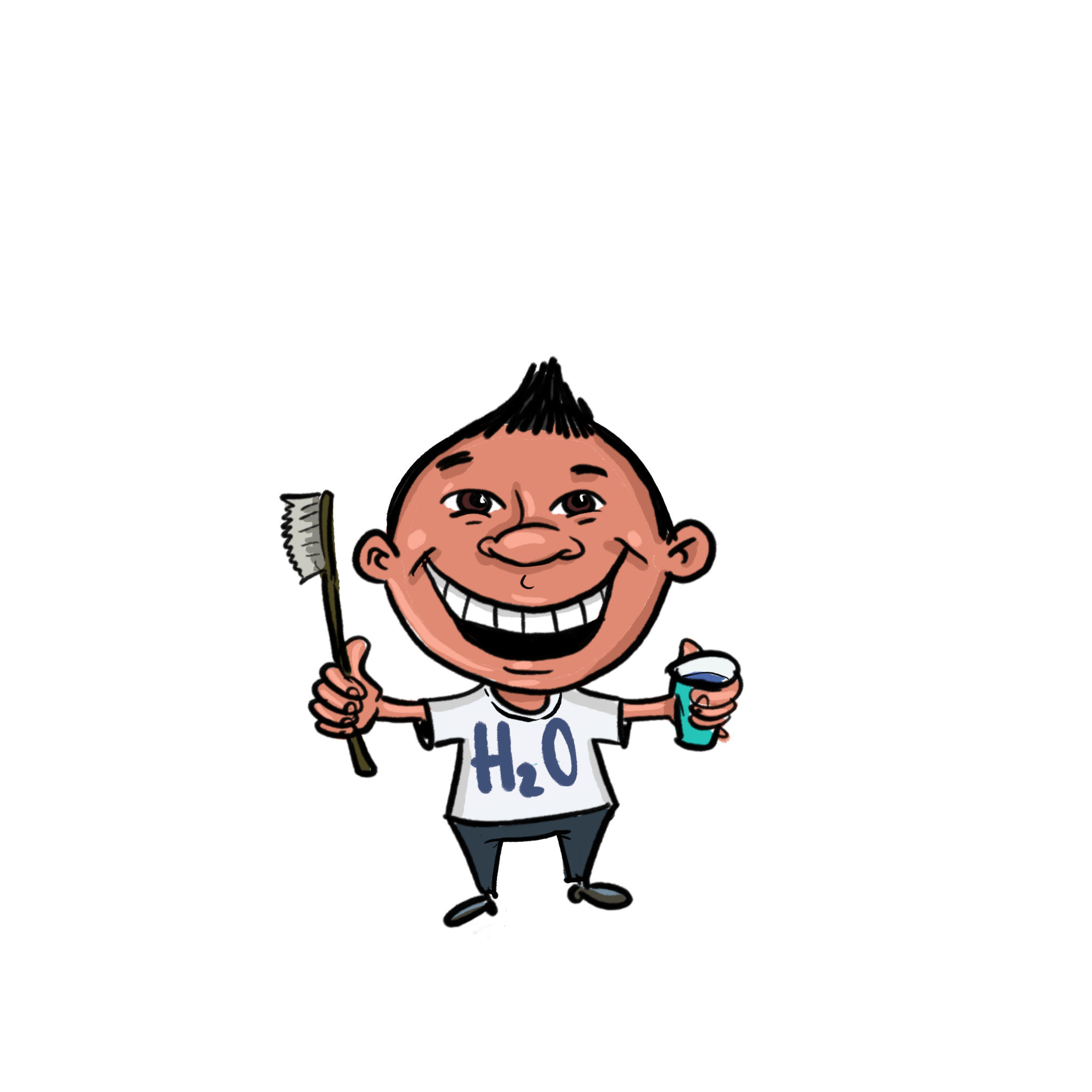 КИПЯЧЁНАЯ САМАЯ ВКУСНАЯ!
Какие виды загрязнения 
существуют?
Самый частый случай – 
это химическое загрязнение.
Сточные воды фабрик и заводов, 
сточные воды с полей обычно содержат вредные химические вещества. Фабрики и заводы должны очищать свои сточные воды перед сбросом. Для этого должны быть установлены специальные очистные сооружения.
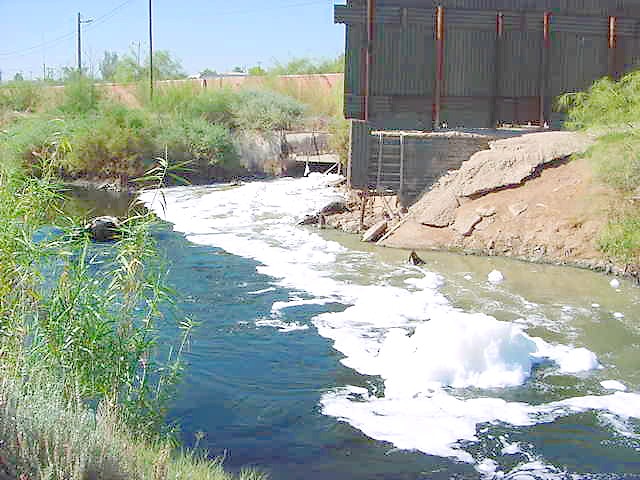 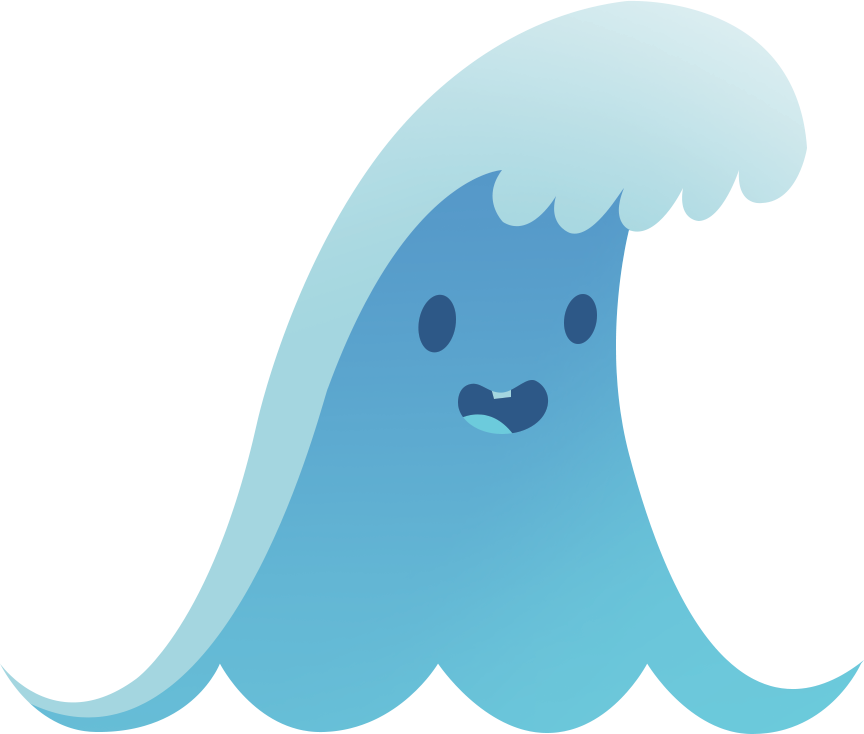 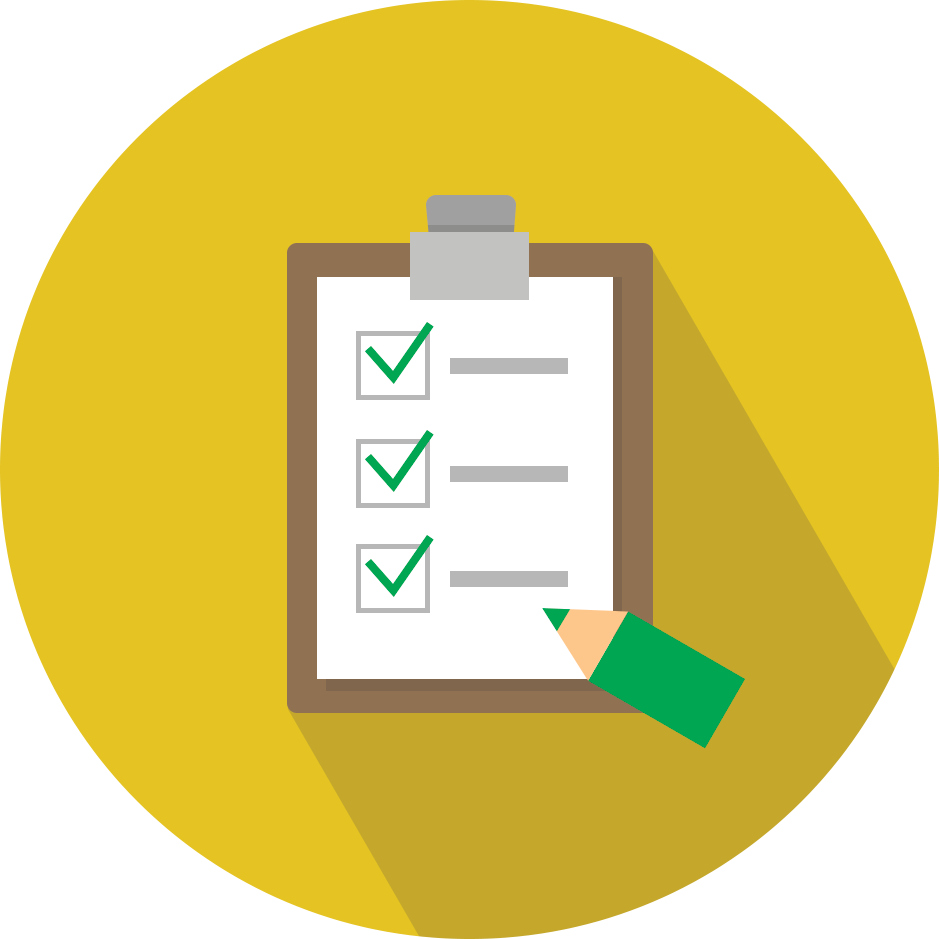 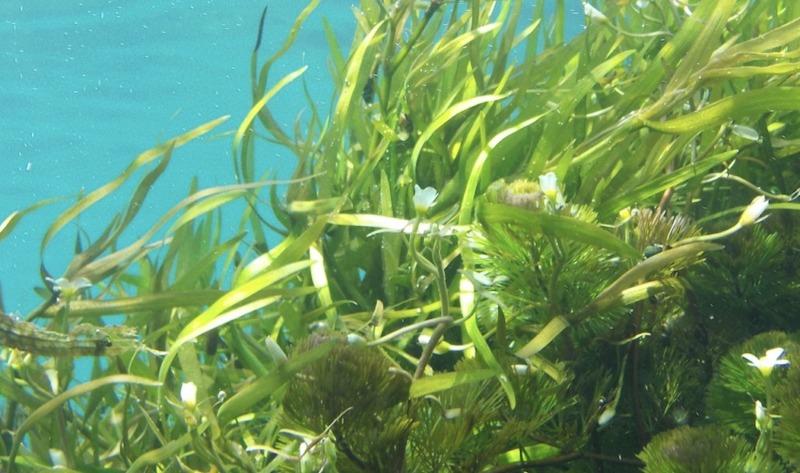 Реки  и  водоёмы 
обладают   способностью 
самоочищаться   от   небольшого   
химического   загрязнения. 
Водоросли   являются   природным   «фильтром»   воды. 
Они   поглощают   мельчайшие   частички – загрязнители –  и  восстанавливают   здоровье  реки  или  водоёма.
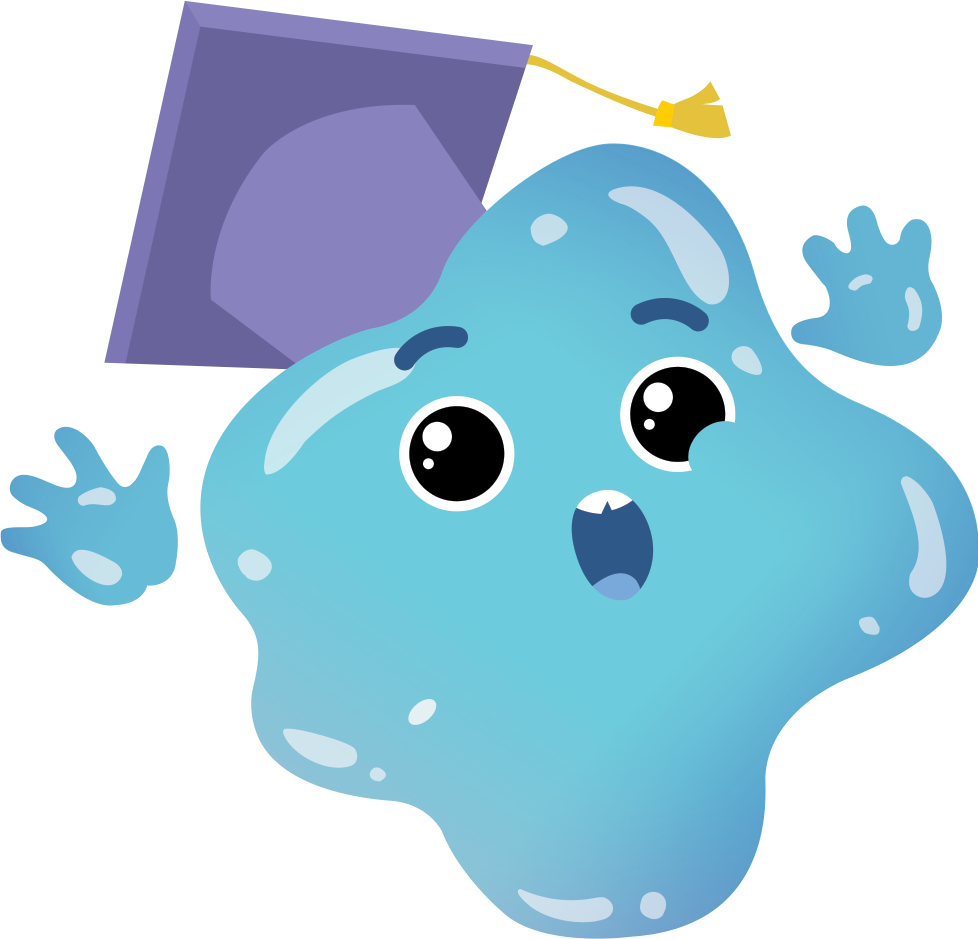 Бывает  и  бактериальное  загрязнение  воды. 
! В  воду  могут  попасть  бактерии,  вирусы,  вызывающие заболевания. 
Чтобы  не  заразиться  инфекционными  болезнями, 
нужно  соблюдать  ПРАВИЛА  САНИТАРИИ  И  ГИГИЕНЫ:
пользоваться  только  специально  оборудованными туалетами,  которые  расположены  достаточно  далеко  от реки  или  водоёма;
всегда  мыть  руки  с  мылом  после  туалета  и  перед  едой;
употреблять  только  свежекипячёную  воду;
неварёные  фрукты  и  овощи  ополаскивать  кипячёной водой.
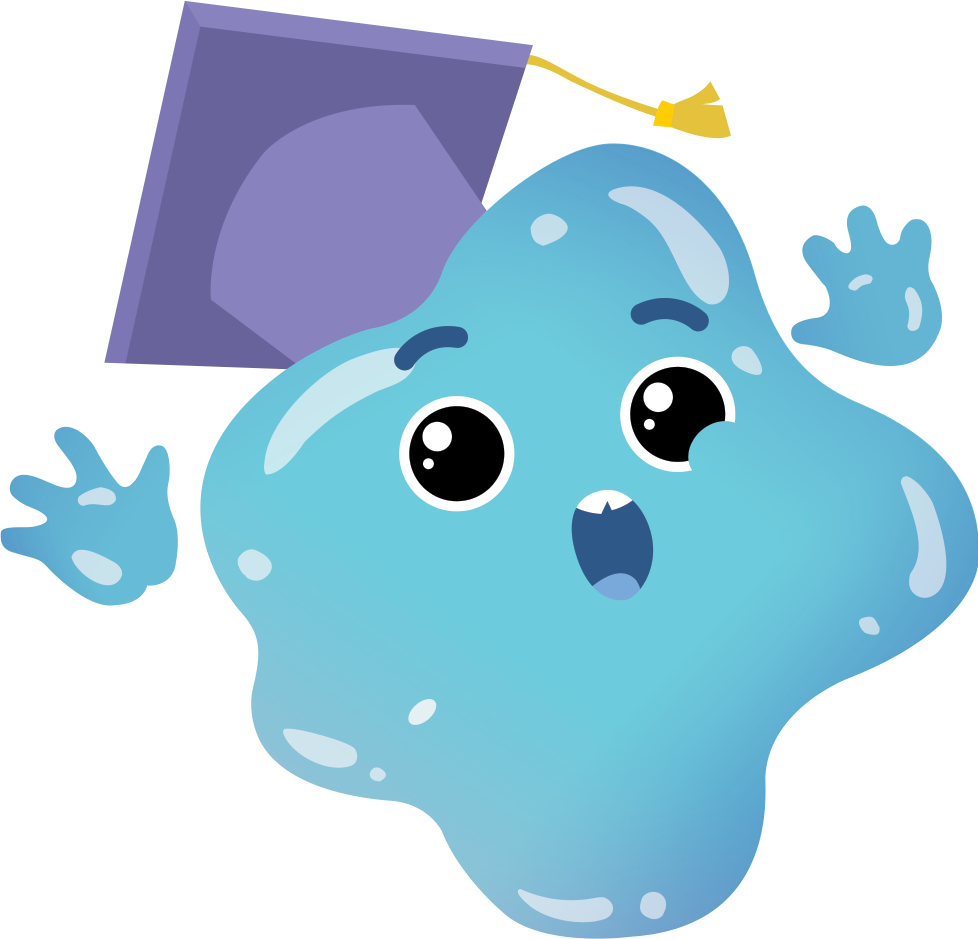 Также бывает:
 механическое загрязнение 
(если в воду попадают песок, ил)
тепловое загрязнение. 
Оно происходит тогда, когда температура 
сточных вод выше, чем температура 
вод реки или водоёма.
радиоактивное загрязнение.
ЛЮБОЕ ЗАГРЯЗНЕНИЕ - ЭТО ПЛОХО ДЛЯ ЖИВЫХ ОРГАНИЗМОВ!
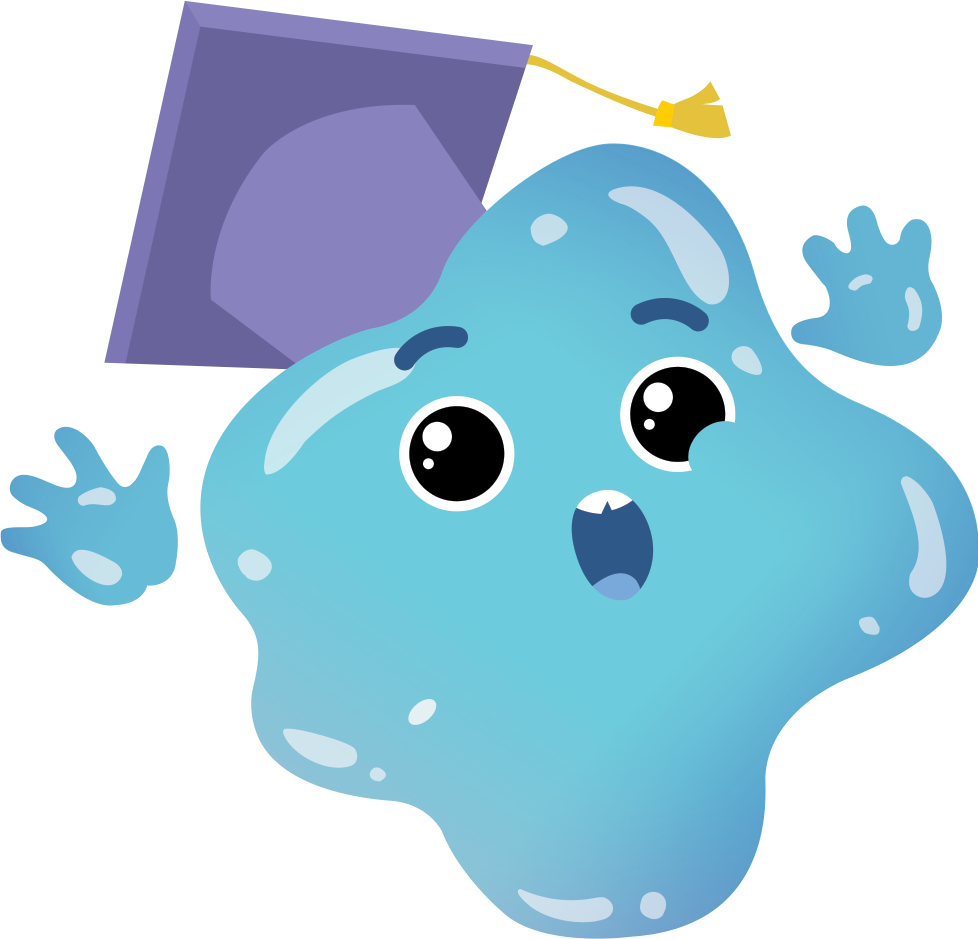 Уважайте друг друга! Уважайте воду!
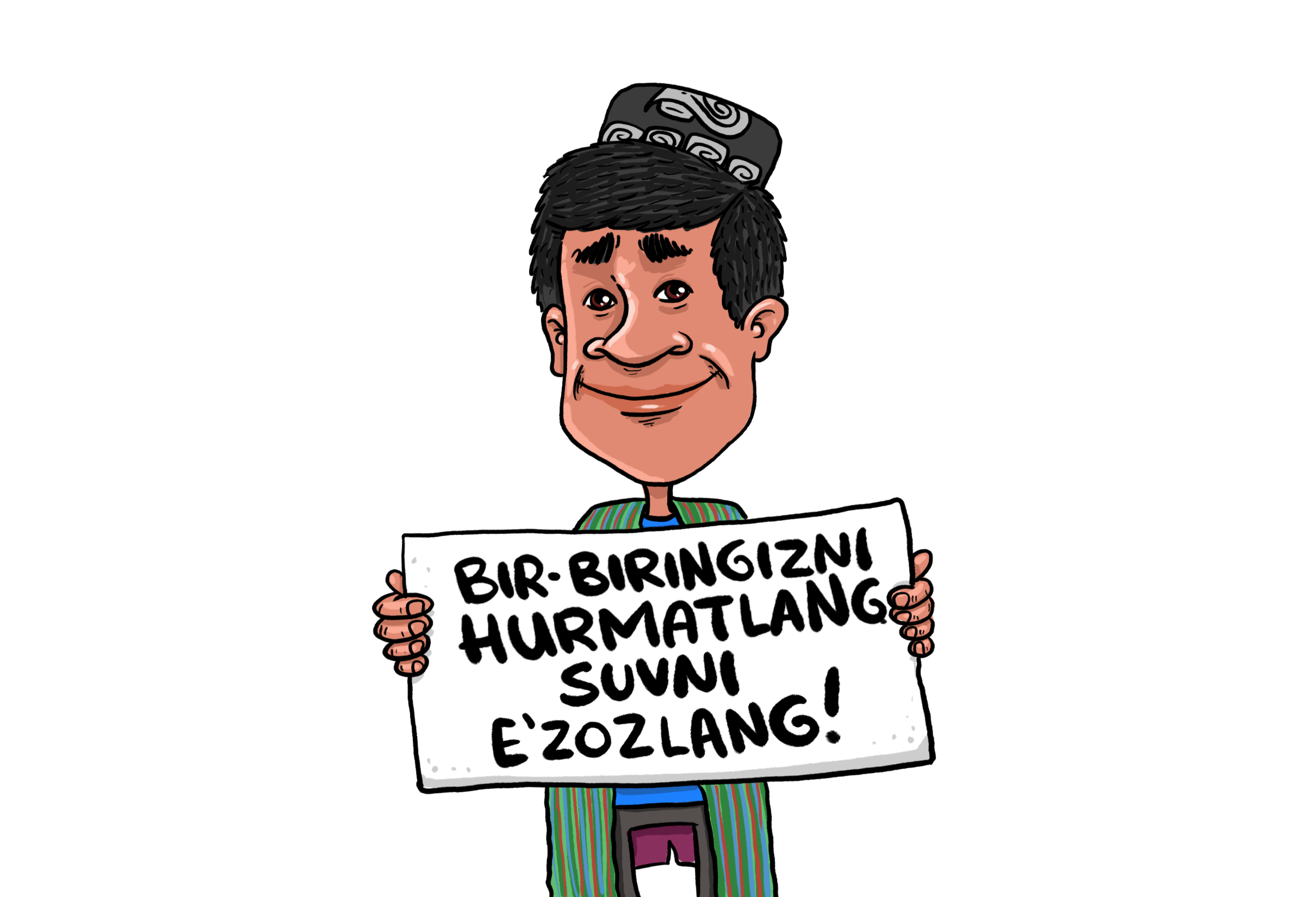